Памятка по проведению инструктажа НЕЭЛЕКТРОТЕХНИЧЕСКОГО ПЕРСОНАЛА для присвоения I (первой) группы по электробезопасности
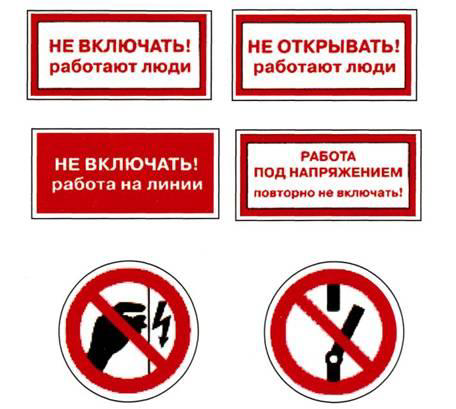 Неэлектротехническому персоналу, выполняющему работы, при которых может возникнуть опасность поражения электрическим током, присваивается I группа по электробезопасности
Важнейшим условием обеспечения электробезопасности является исправное состояние изоляции электросетей и электроприемников. 

По некоторым данным электротравмы составляют около 30 процентов общего числа всех травм на производстве и, как правило, имеют тяжелые последствия. По частоте смертельных исходов электротравматизм в 15-16 раз превосходит другие виды травм. 

Высокая смертность от поражения электрическим током объясняется неумением оказать пострадавшему первую медицинскую помощь. Она должна быть оказана в первые четыре-пять минут после поражения.
Путь электрического тока через тело человека
Наиболее опасно, когда ток проходит через жизненно важные органы – сердце, легкие, головной мозг.
При поражении человека по пути «правая рука – ноги» через сердце человека проходит 6,7 % общей величины электрического тока. При пути «нога – нога» через сердце человека проходит только 0,4 % общей величины тока. 
С медицинской точки зрения прохождение тока через тело является основным травмирующим фактором.
ОКАЗАНИЕ ПЕРВОЙ ПОМОЩИ ПРИ ПОРАЖЕНИИ ЭЛЕКТРИЧЕСКИМ ТОКОМ
быстро освободить пострадавшего от действия тока – немедленно отключить с помощью выключателя, рубильника или штепсельного разъема, а также путем вывертывания пробок или отключения пакетных или автоматических выключателей на щитке ту часть электроустановки, которой касается пострадавший
Необходимо помнить, что пострадавший, находящийся в цепи тока, сам является проводником электрического тока. Поэтому, при освобождении пострадавшего от электрического тока оказывающий помощь должен принять меры предосторожности. 
Если электротравма вызвана прикосновением к прибору (светильнику) с нарушенной изоляцией или оголенному проводу электропроводки, надо перерезать или перерубить провода (каждый провод в отдельности) кусачками или другим режущим инструментом с рукояткой из изолирующего материала
Для отделения пострадавшего от токоведущих частей или провода напряжением до 1000 В следует воспользоваться канатом, палкой, доской или каким-либо другим сухим предметом, не проводящим электрический ток. Можно оттянуть пострадавшего за одежду (если она сухая и отстает от тела), избегая при этом прикосновения к окружающим металлическим предметам и частям тела пострадавшего, не прикрытым одеждой.
Пострадавший должен находиться на жестком основании – на полу, на земле (грунте), на досках и пр. Грудь и живот освобождают от стесняющей одежды, проверяют, нет ли перелома шейных позвонков, повреждения черепа (затылочной части). 
Реанимация начинается с восстановления проходимости дыхательных путей, затем проводится искусственное дыхание методом «изо рта в рот» или «изо рта в нос»
Второй важнейшей составной частью реанимационных действий является наружный массаж сердца, который обеспечивает искусственное сокращение мышц сердца и восстановление кровообращения.
правила электробезопасности
▲ отключать электрооборудование при перерыве в работе и по окончании рабочего процесса; 
▲ не наступать на проложенные на земле электрические провода и кабели временной проводки; 
▲ перед каждым применением средства защиты работник обязан проверить его исправность, отсутствие внешних повреждений, загрязнений и срок годности (по штампу на нем); 
▲ оберегать изоляцию проводов электроинструментов или прибором от механических повреждений, а провода от обрыва; 
А при переноске электроинструмента держать его только за корпус, а не за шланговый провод, чтобы не вызвать его повреждений;
▲ не пользоваться электроприборами с поврежденной изоляцией; 
▲ при эксплуатации электроприборов следовать указаниям инструкций изготовителя и требованиям инструкций по охране труда; 
▲ включение электрооборудования производить вставкой исправной вилки в исправную розетку; 
▲ не вытягивать за шнур вилку из розетки 
▲ не разбирать ручные электрические машины и электроинструмент, не производить какой-либо их ремонт; 
▲ не работать с электрооборудованием во влажной одежде и влажными руками; 
▲ неукоснительно выполнять требования плакатов и знаков безопасности.
Помните! Правильное пользование электроэнергией, соблюдение правил устройства и эксплуатации электроустановок практически исключает возможность поражения электрическим током.
ШАГОВОЕ НАПРЯЖЕНИЕ
На рис. изображена схема растекания электрического тока по поверхности земли в случае замыкания на землю, которое может быть следствием обрыва провода электролинии, касания стрелой крана провода воздушной линии электропередачи и т.д.
Как выйти их данной зоны?
Считается, что на расстоянии 10 м от места замыкания электрического провода напряжением выше 1000 В опасная зона шагового напряжения отсутствует. При напряжении электрического провода ниже 1000 В величина зоны шагового напряжения составляет 8 м.
Человек должен выходить «гусиным шагом» – пятка шагающей ноги, не отрываясь от земли, приставляется к носку другой ноги. При наличии защитных средств из диэлектрической резины (боты, галоши) нужно воспользоваться ими.
ПОРАЖЕНИЕ МОЛНИЕЙ
При грозе нельзя начинать или продолжать работы на установках, находящихся на открытом воздухе и напрямую подсоединенных к воздушным линиям электропередач.
Поражения молнией можно избежать, если во время грозы не выходить на открытые участки местности, лечь на землю, избегать приближения к мачтам, опорам, деревьям, расположенным на открытой местности. При приближении грозового фронта необходимо быстро покинуть воду (озеро, море) и удалиться от берега как можно дальше.
Вводный инструктах
Кому необходимо сообщить  о неисправности классной мебели, оборудования, электроприборов и приспособлений?
Расстояние от внутренних стен  и окон?
Расстояние от доски?
Сколько раз в год меняют учащихся, сидящих на 1 и 3 ряду местами? 
Какую группу учащихся необходимо рассаживать дальше от окон?
Требования безопасности по окончании занятий
По окончании занятий проводить учащихся из класса.
Проверить отключение электроприборов, электрооборудования, закрыты ли окна и фрамуги, выключить освещение учебного класса.
Закрыть дверь кабинета на ключ и сдать его на вахту.
О всех недостатках и замечаниях обнаруженных в процессе занятий и могущих привести к несчастным случаям сообщить администрации.